ΤΕΧΝΟΛΟΓΙΑ Α΄ ΓΥΜΝΑΣΙΟΥ
Τεχνολογία - Επιστήμη
Τι είναι Τεχνολογία;
Τέχνη & λόγος
Άθροισμα 
τεχνικών	
δεξιοτήτων
μεθόδων ή διαδικασιών
αξιοποιούνται
την παραγωγή αγαθών προϊόντων ή 
υπηρεσιών ή 
για την επίτευξη βασικών στόχων κατά την επιστημονική έρευνα
Ποια είναι η σχέση της Τεχνολογίας με την Επιστήμη;
Επιστήμη: προσπάθεια ερμηνείας του κόσμου

Τεχνολογία: προσπάθεια επίλυσης διάφορων πρακτικών 				προβλημάτων
Η τεχνολογία προϋπήρξε της επιστήμης

Τελευταίες δεκαετίες βαδίζουν μαζί
Ποιες οι επιπτώσεις της Τεχνολογίας στον άνθρωπο;
ζει περισσότερα χρόνια & με καλύτερες συνθήκες
 
εμφανίζονται γεγονότα που προέρχονται από τη κακή χρήση της τεχνολογίας
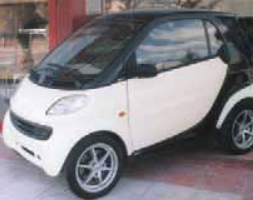 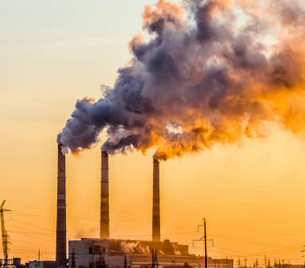 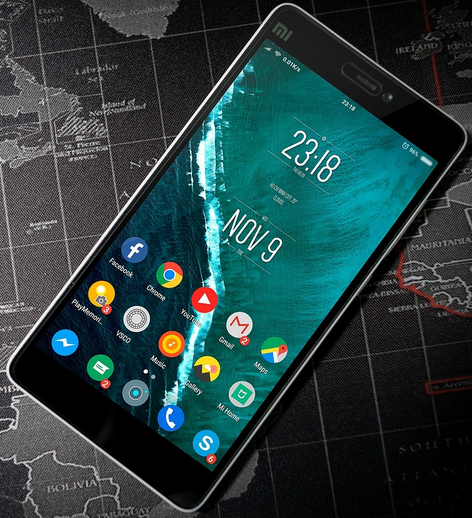 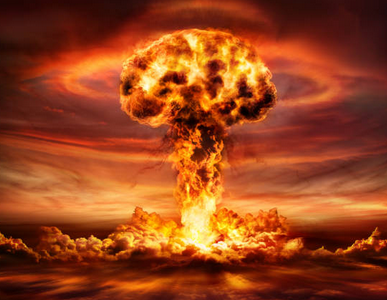 Ερωτήματα σχετικά με τα όριά της ΤΕΧΝΟΛΟΓΙΑΣ
Ανάγκη Τεχνολογικής Εκπαίδευσης
Απαιτούνται σύγχρονες τεχνολογικές γνώσεις για τους μαθητές, καθώς είναι αυτοί που θα:
συμμετάσχουν στη διαμόφωση της Τεχνολογίας της εποχής τους
επινοήσουν & θα κατασκευάσουν τα νέα τεχνολογικά δημιουργήματα 
αποφασίσουν για τη χρήση τους
Θα πρέπει να μπείτε στο eclass 
να κάνετε τις εργασίες 	της πρώτης ενότητας
να συμπληρώσετε το ερωτηματολόγιο